Learning Apps
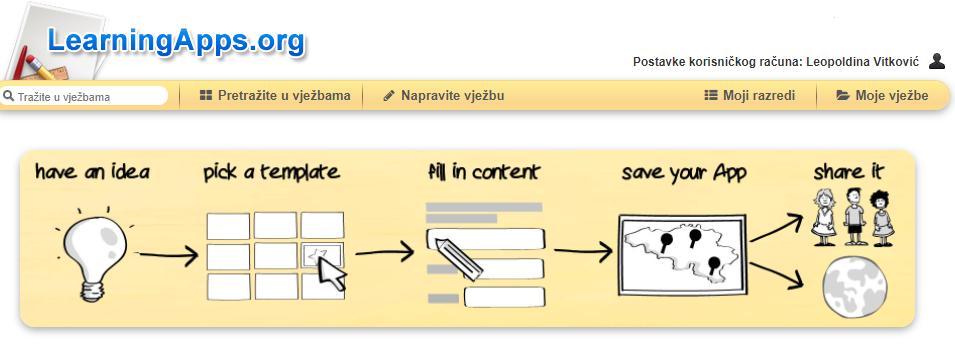 Leopoldina Vitković, prof.
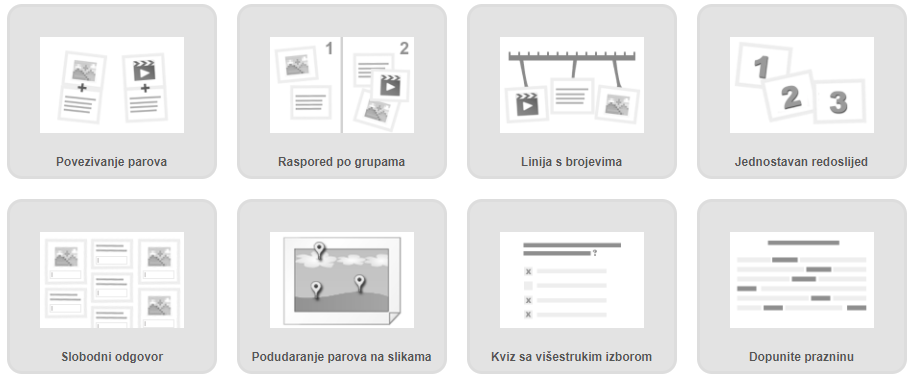 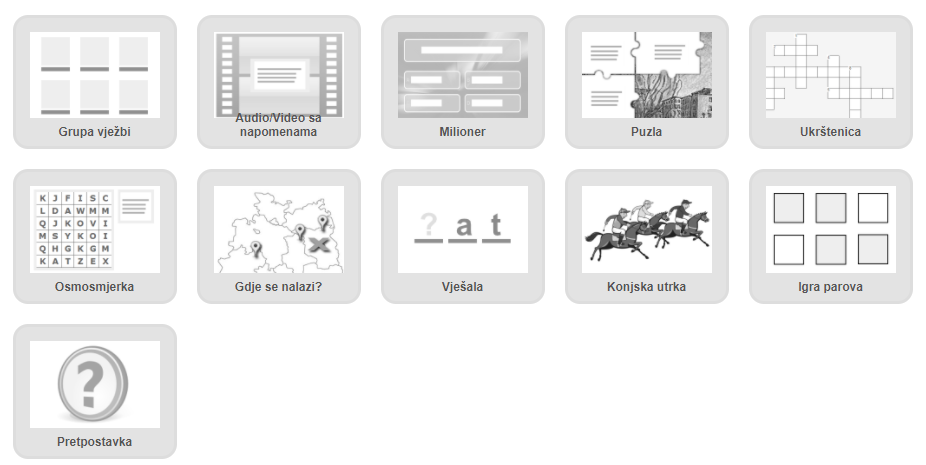 Primjeri kvizova
Povezivanje parova https://learningapps.org/watch?v=pj5ot7q0k19
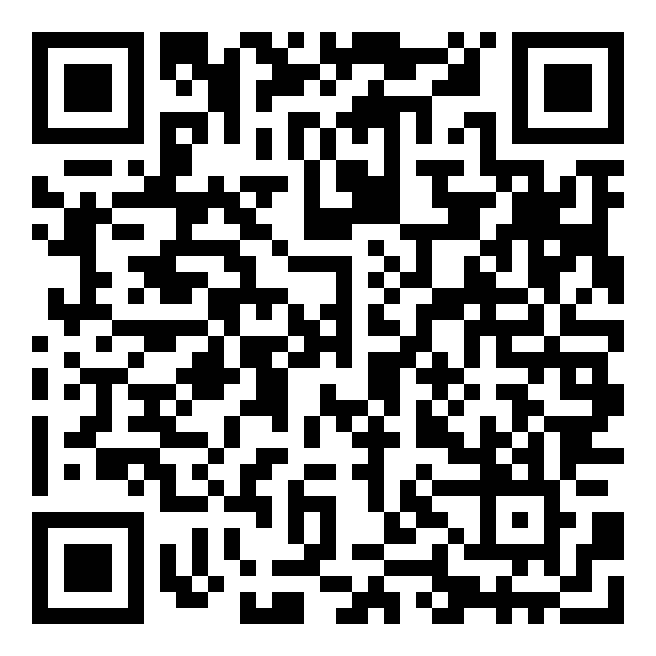 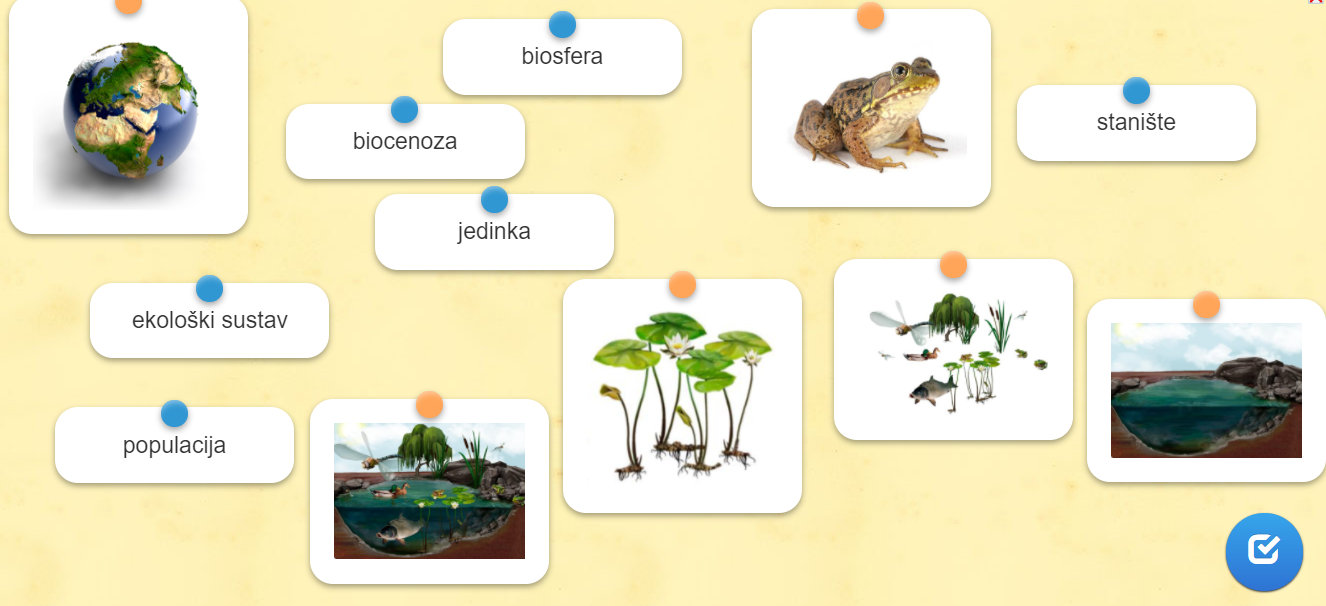 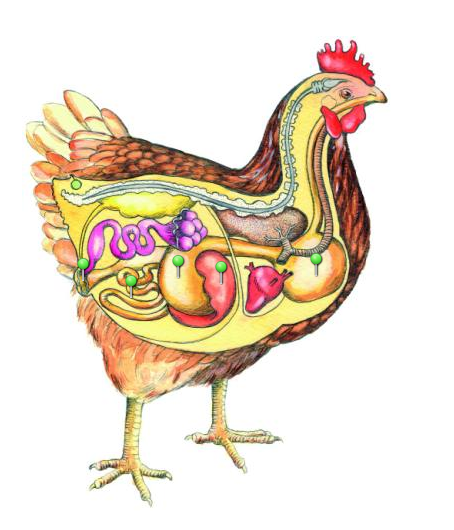 Imenovanje označenih dijelova na crtežu
https://learningapps.org/watch?v=p99wnsxc520
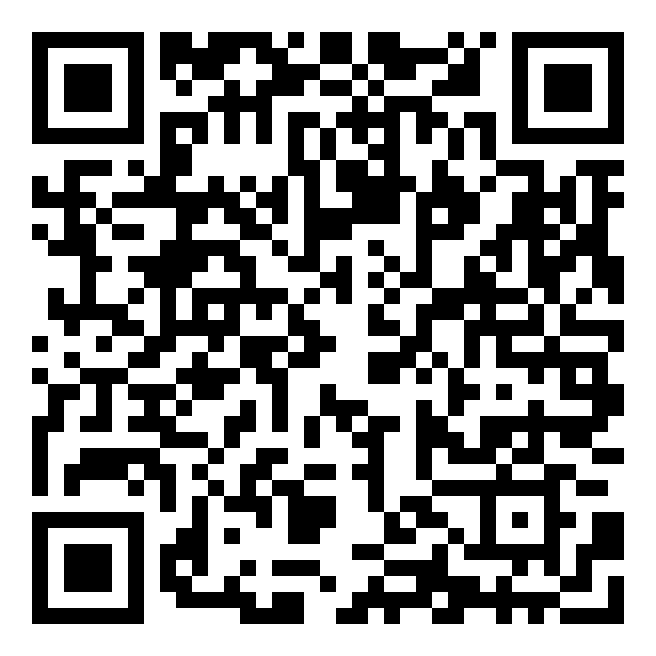 Križaljka  https://learningapps.org/watch?v=p471zy9xn20
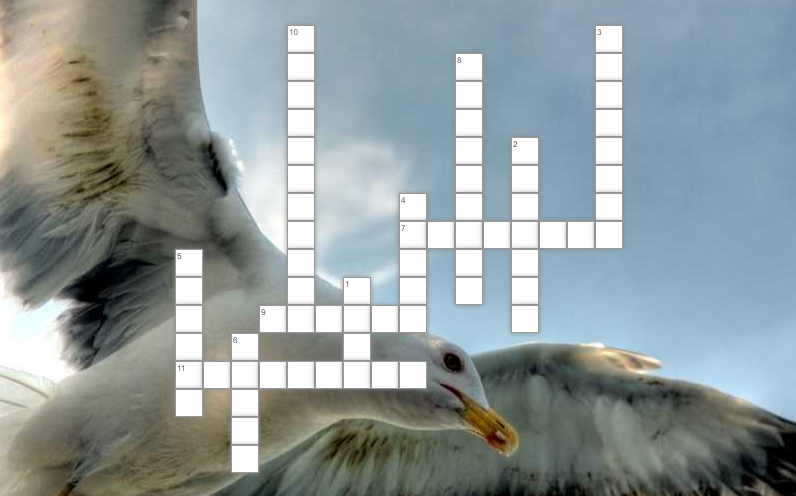 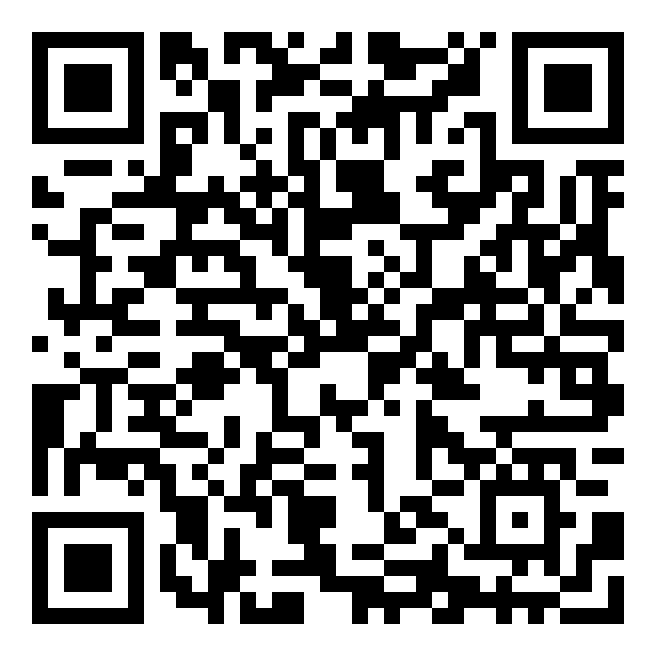 Razvrstavanje po grupama    https://learningapps.org/watch?v=p9y09it4520
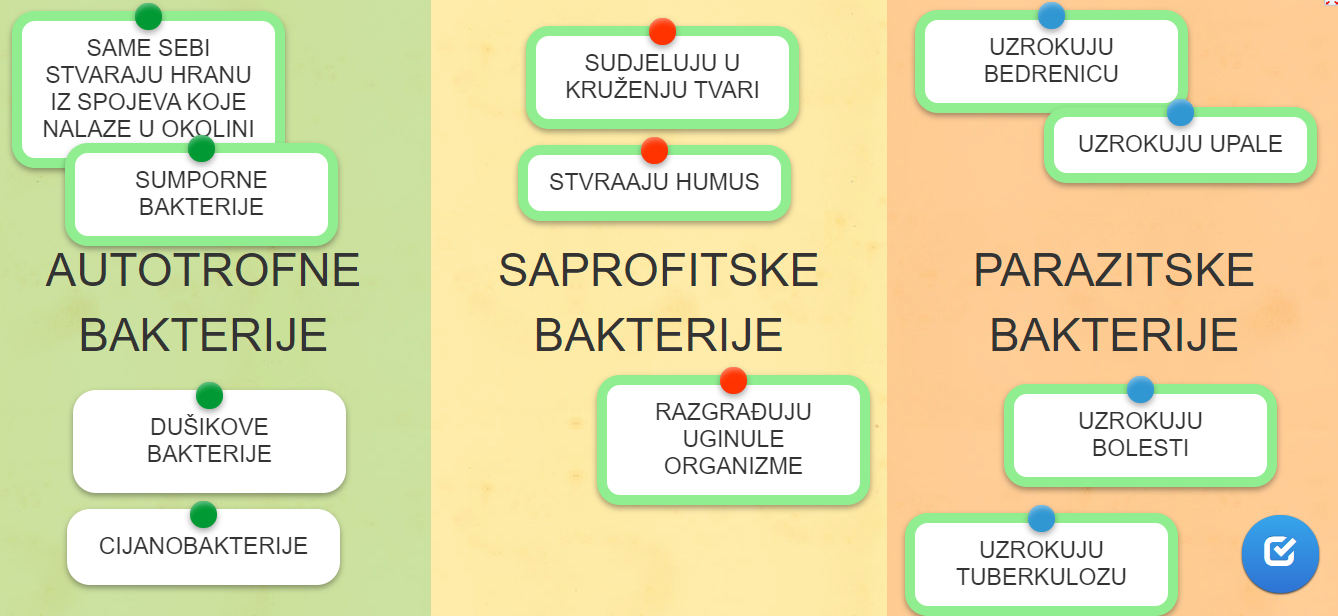 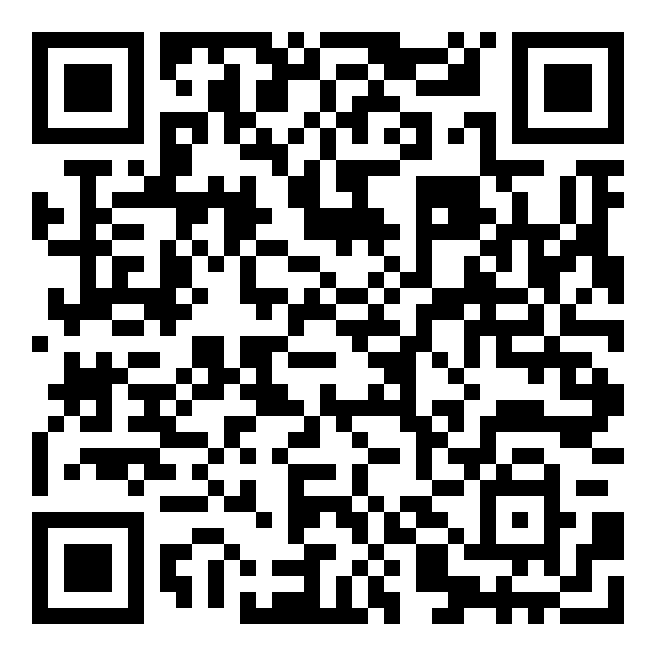 Video s pitanjima     https://learningapps.org/watch?v=pawfcijpa20
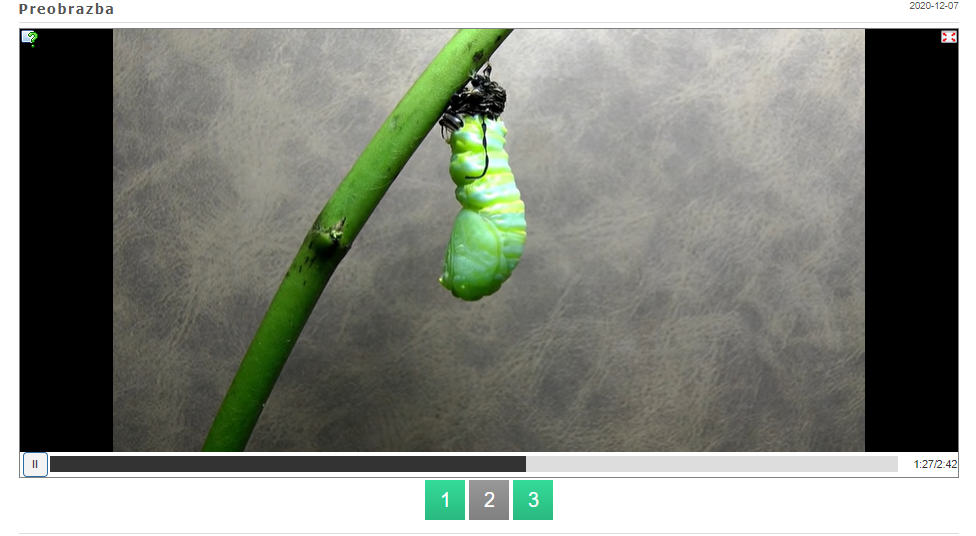 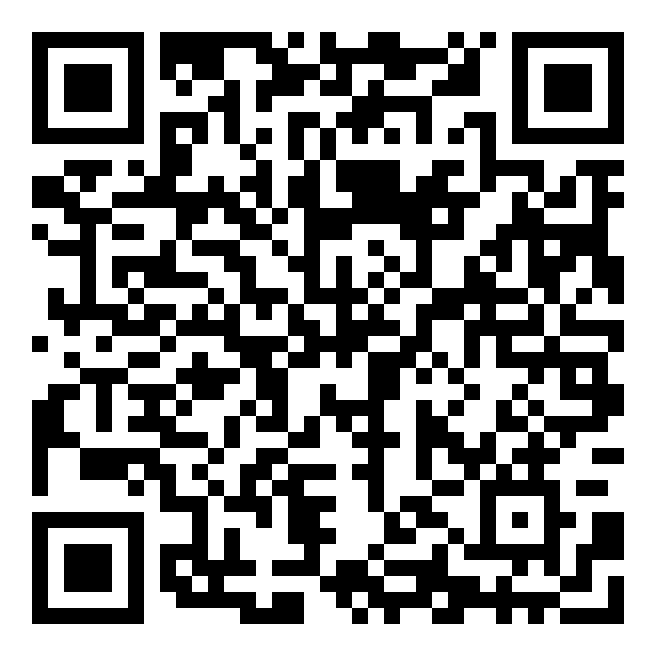 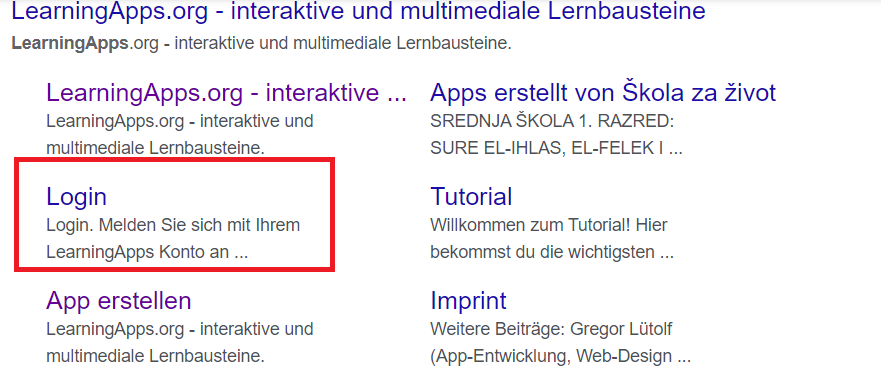 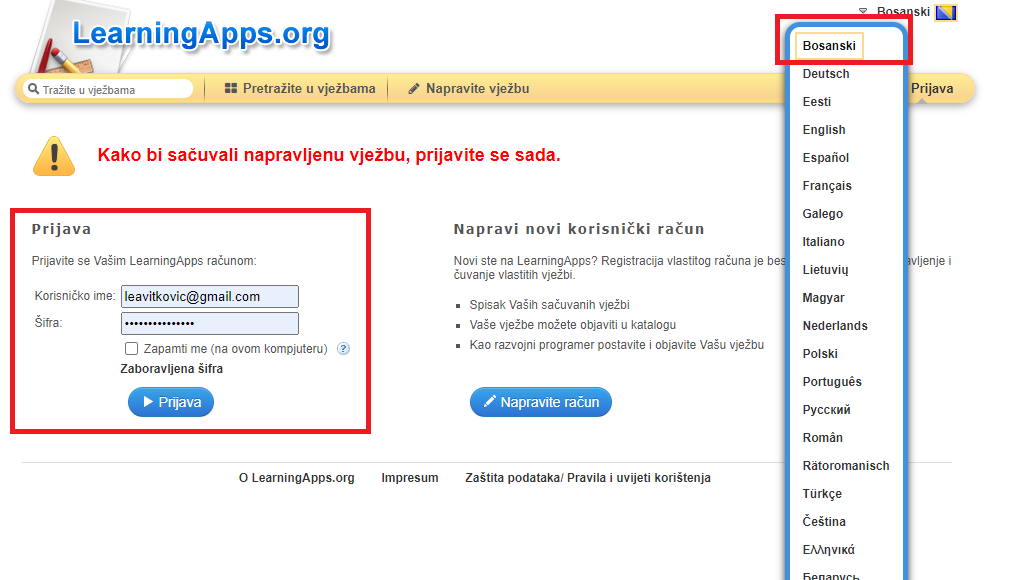 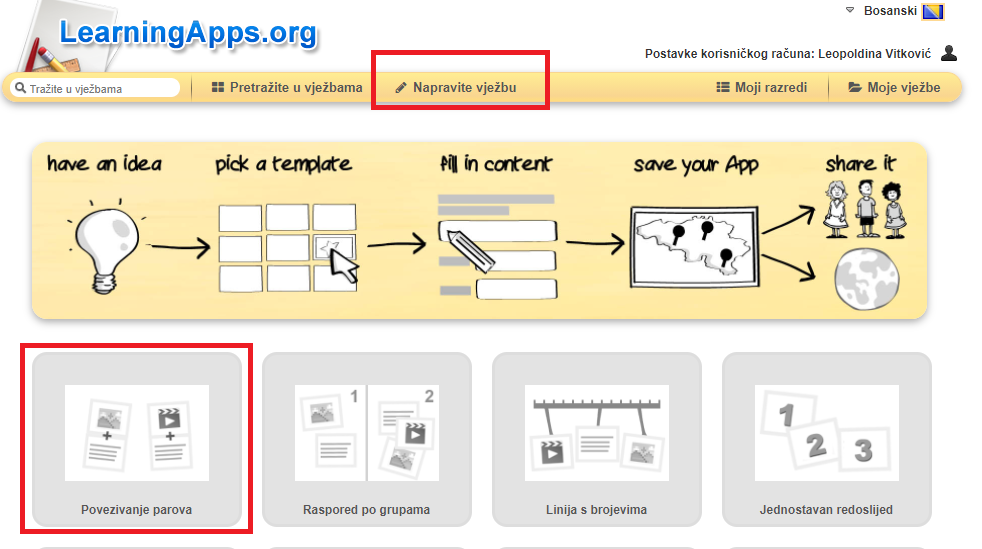 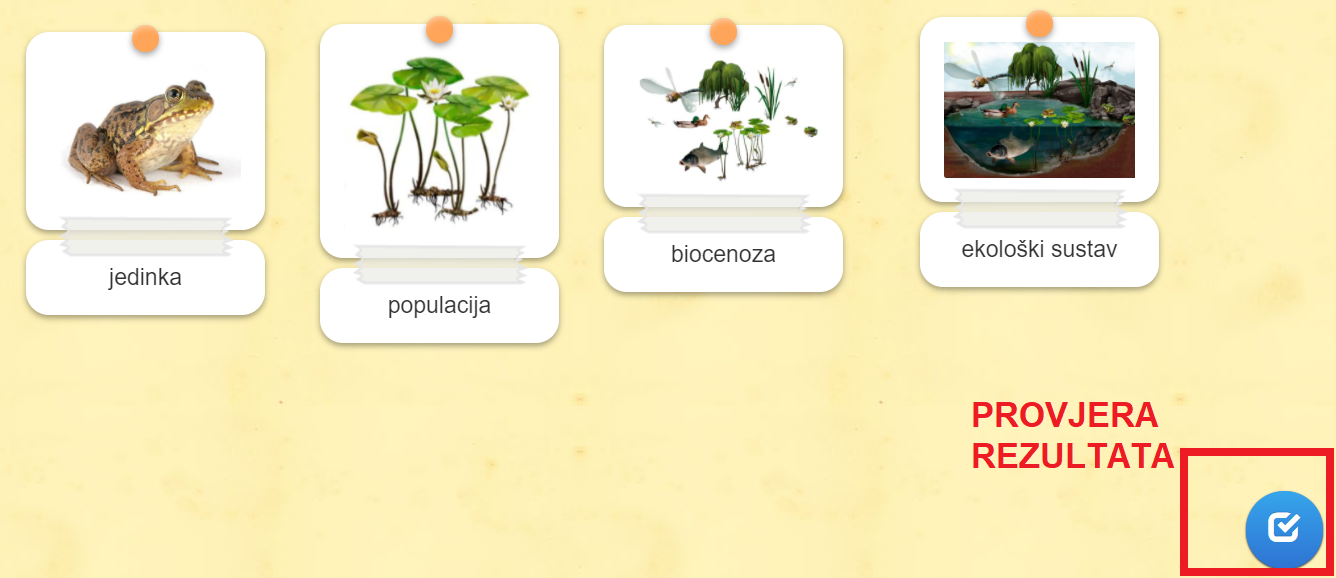 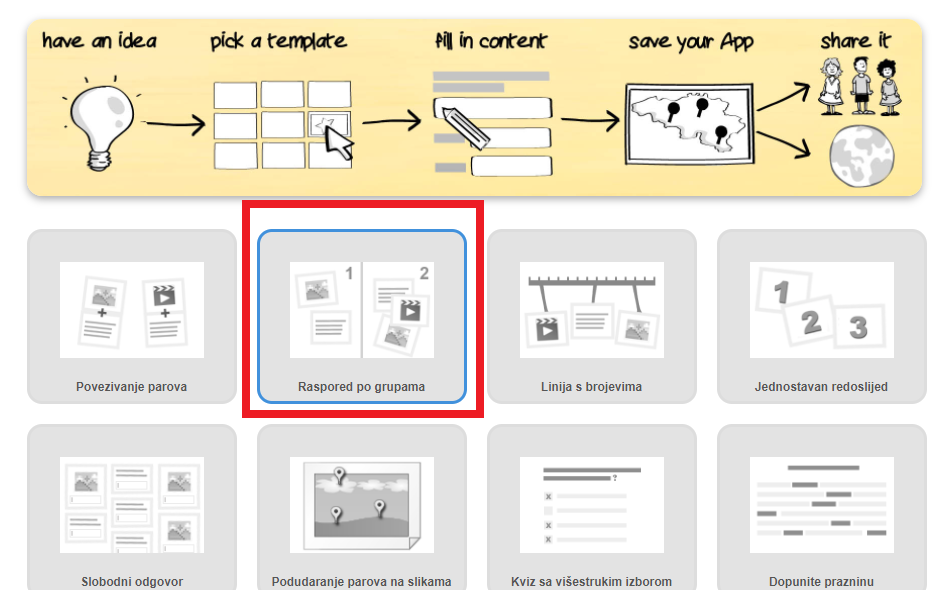 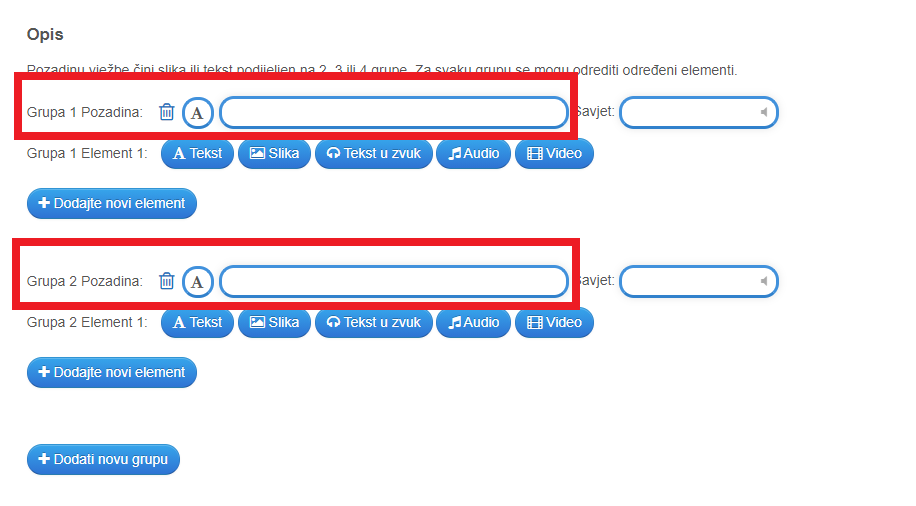 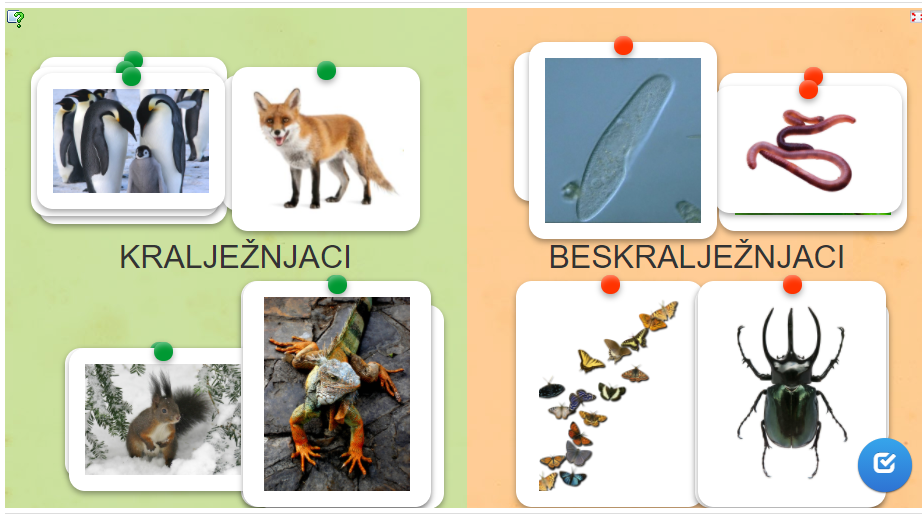 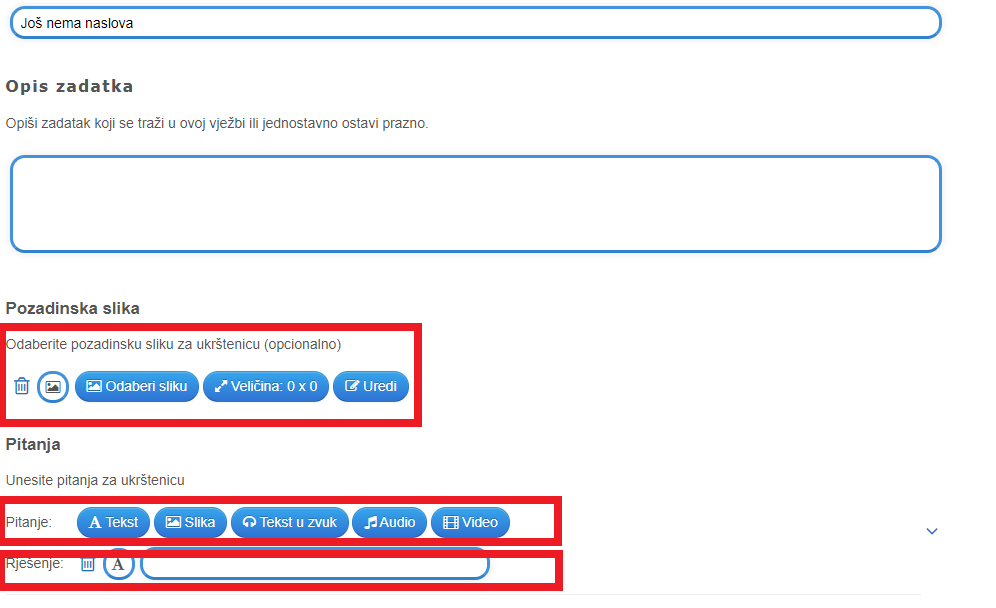 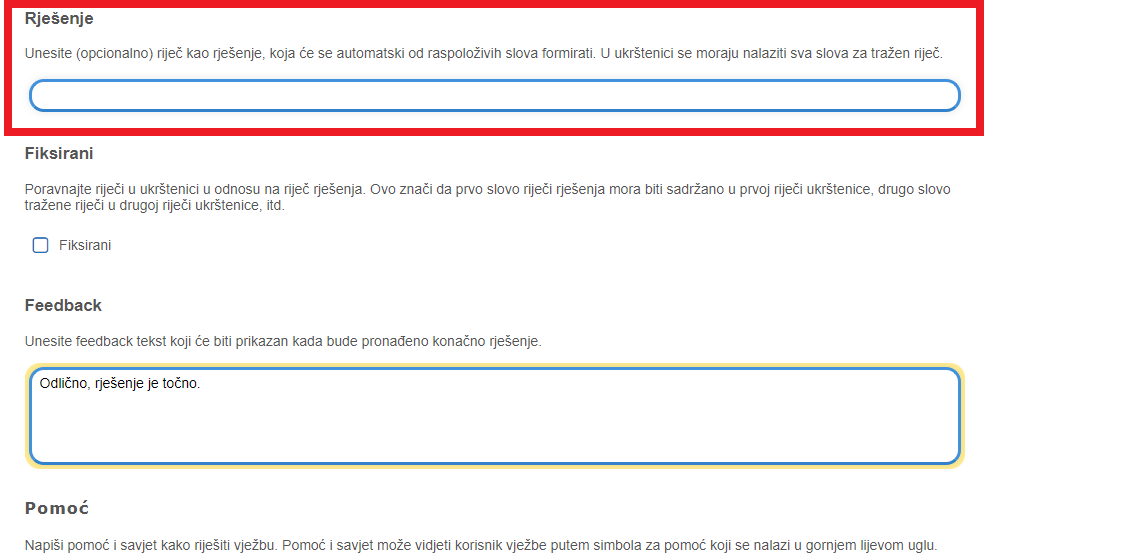 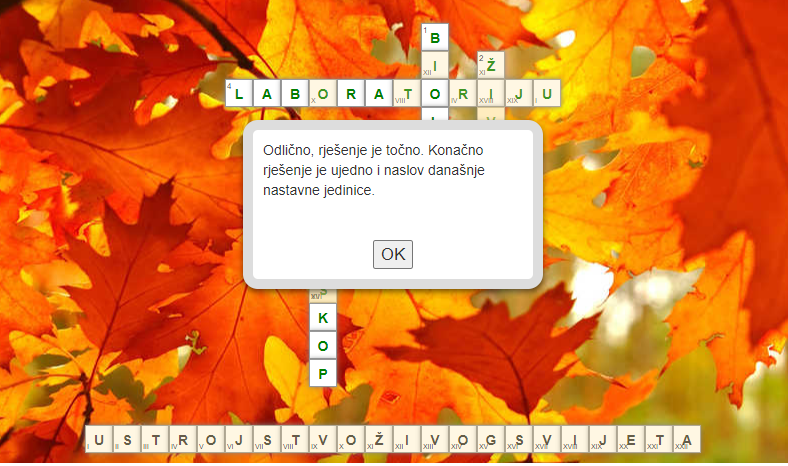 Imenovanje dijelova na slici
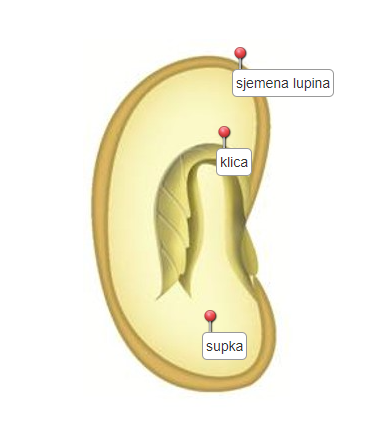 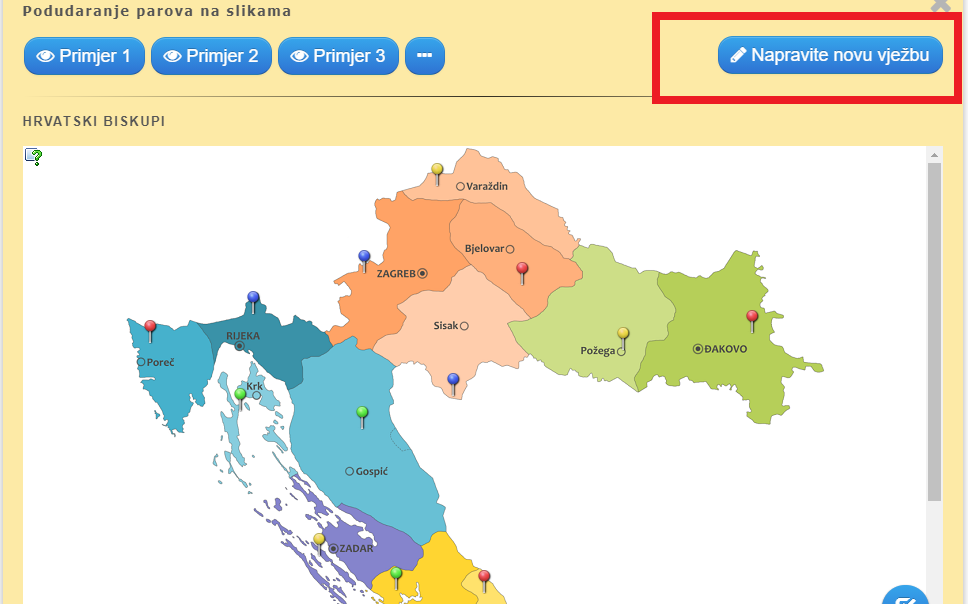 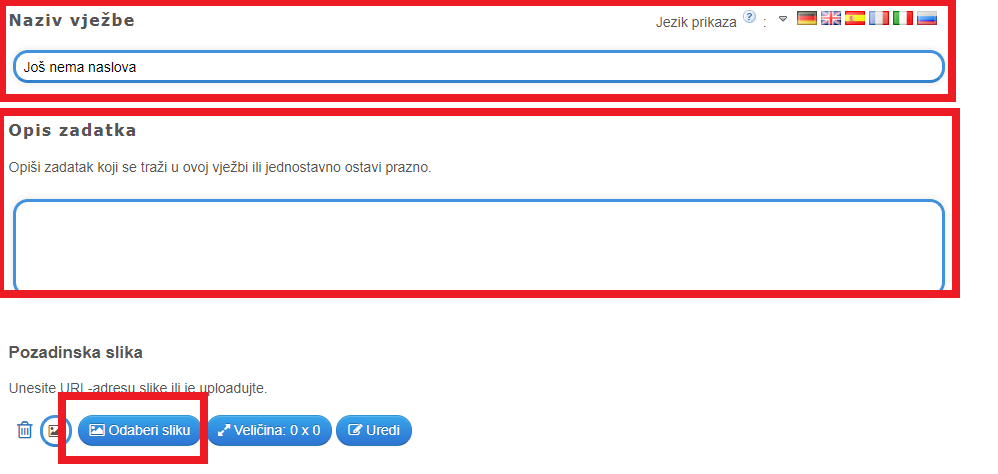 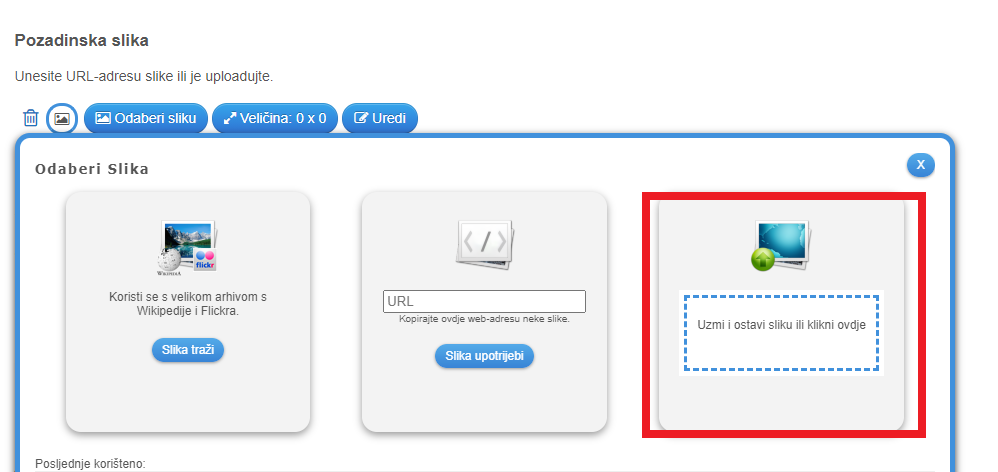 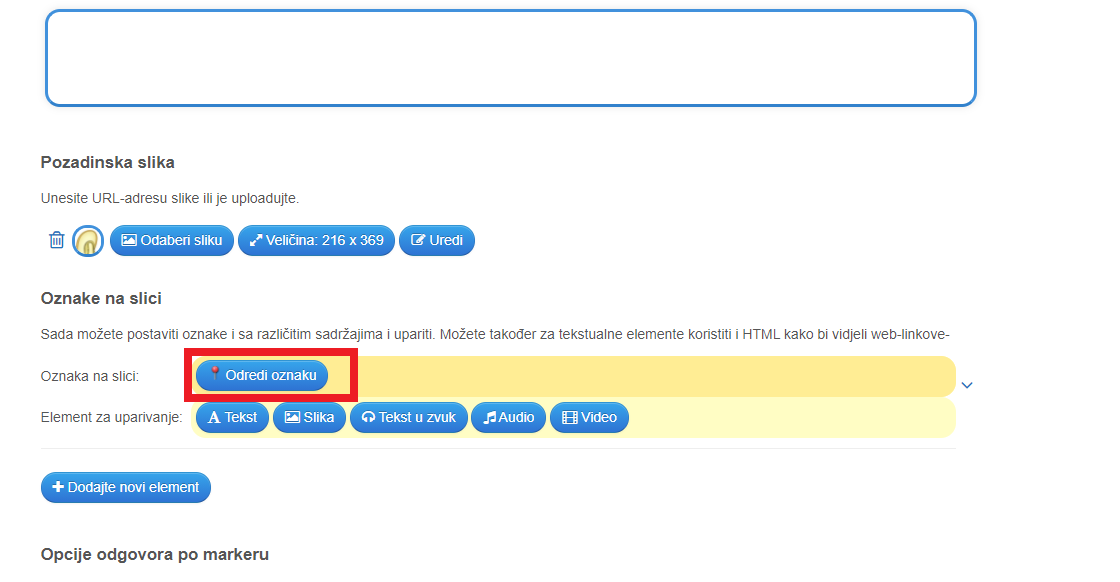 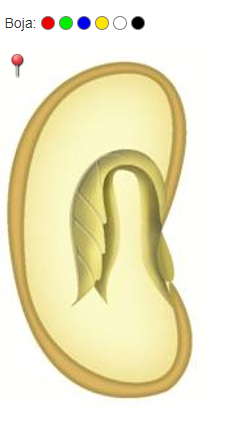 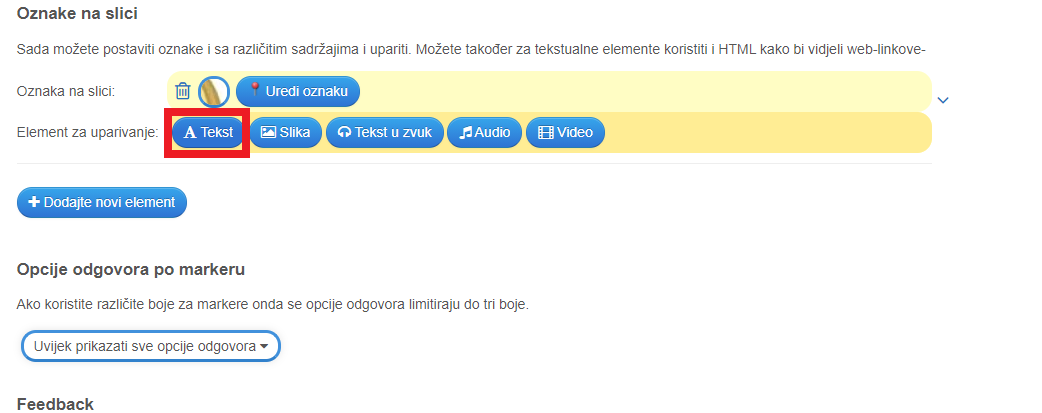 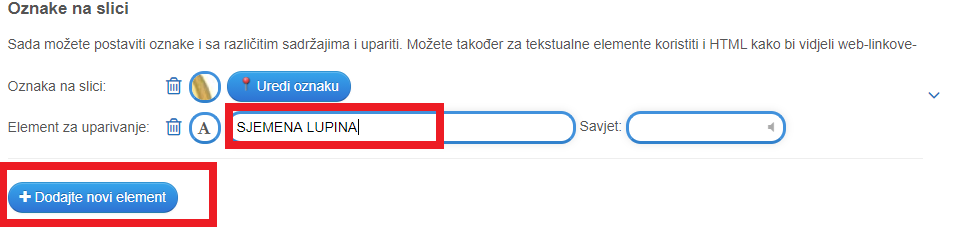 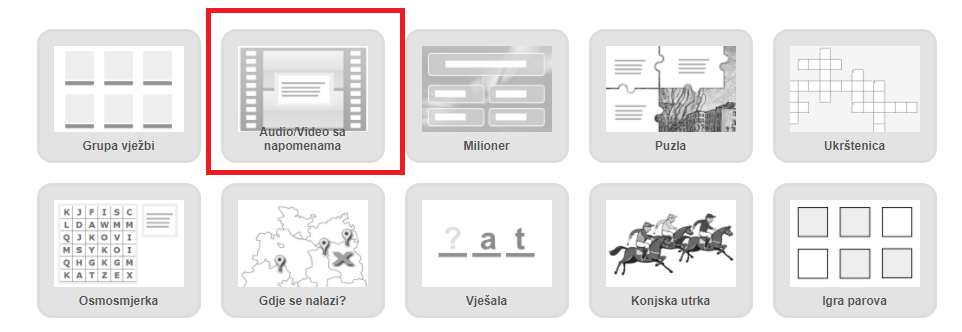 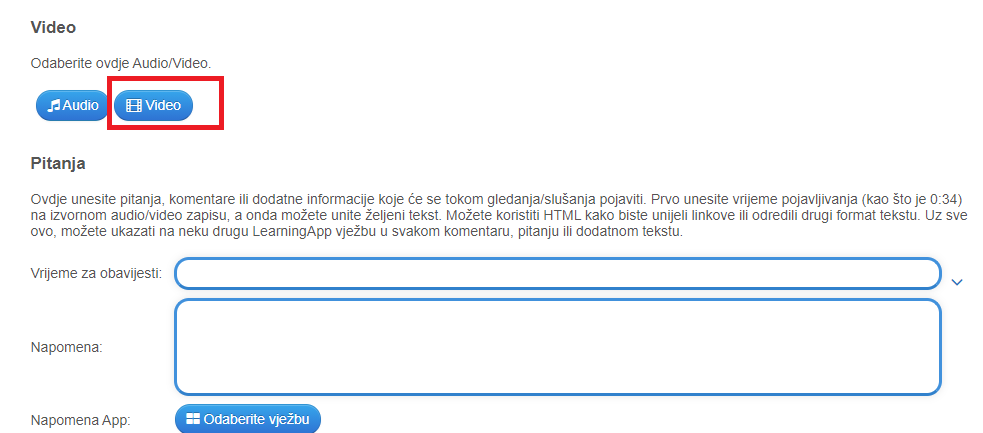 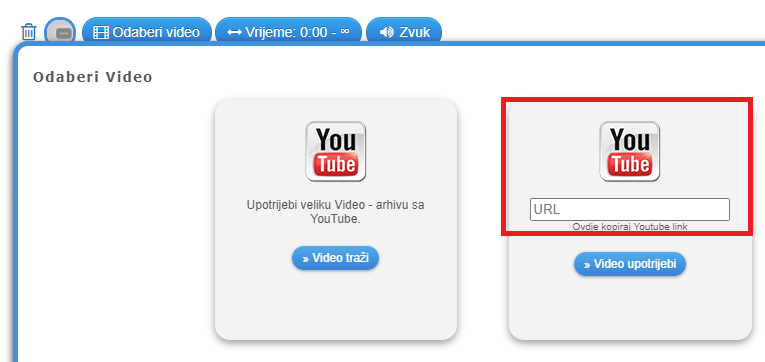 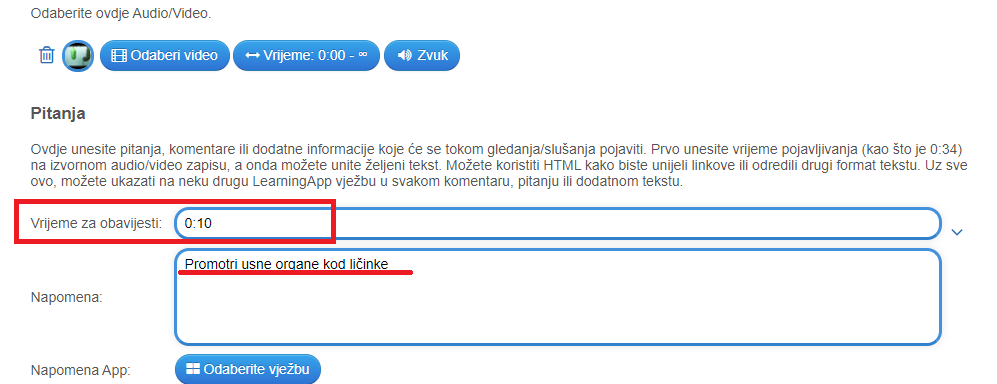 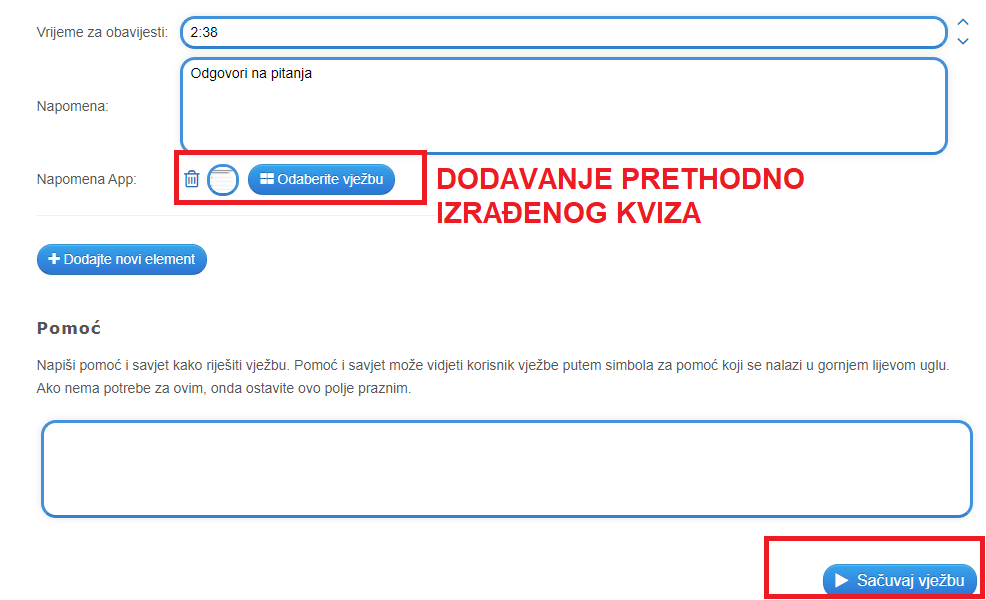 Uputstva
https://learningapps.org/